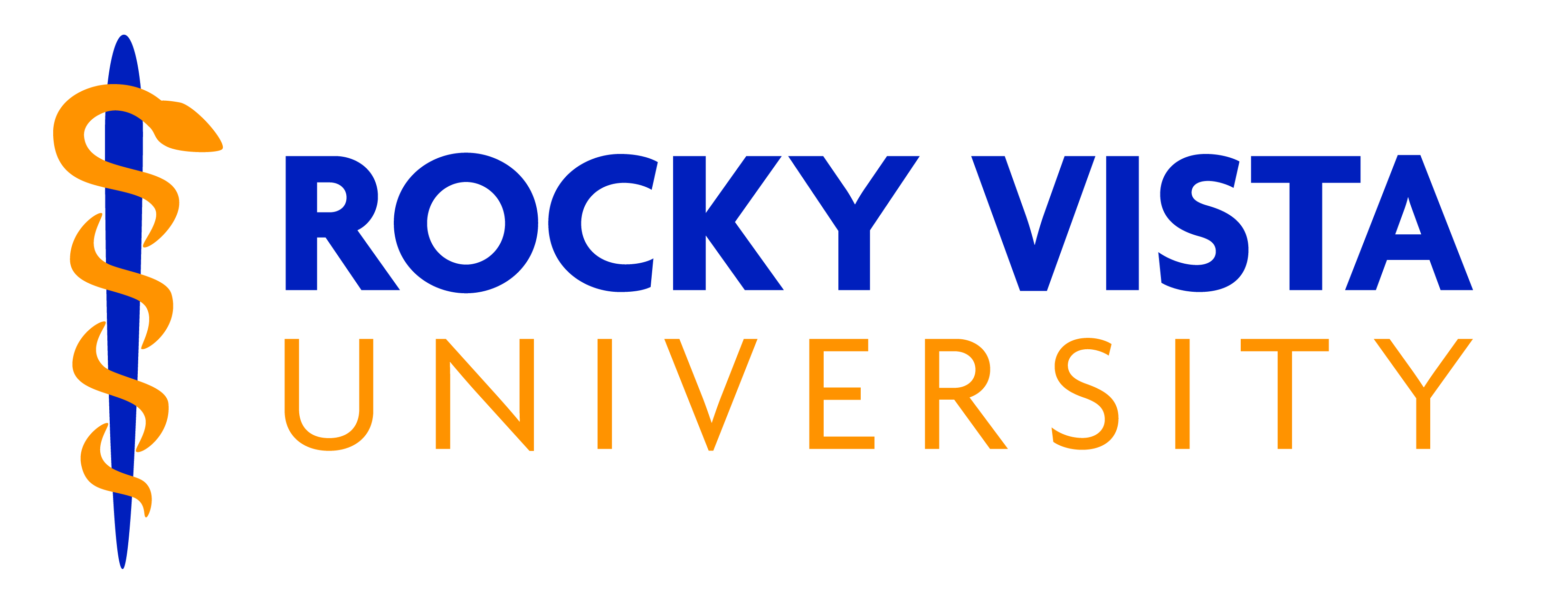 networking
Career & Professional Development Team
jherndon@rvu.edu (UT)
 mtarleton@rvu.edu (CO)
Herndon & Tarleton
1
Agenda: NETWORKING
NETWORKING 101
WHERE TO NETWORK
INFORMATIONAL INTERVIEWING
INITIATING A CONVERSATION
AFTER THE NETWORKING: WHAT NOW?
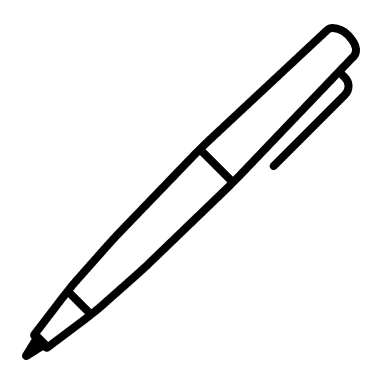 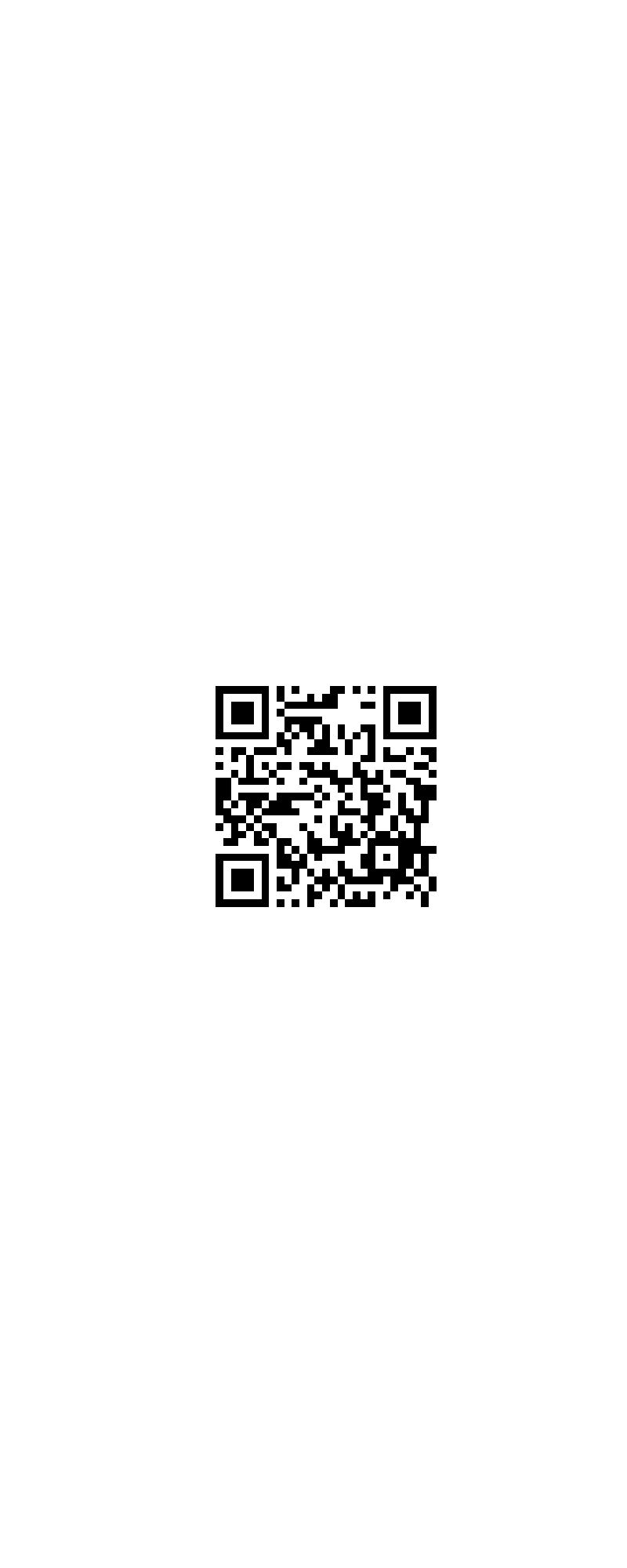 Medical Professional Identity
Rees, C.E. and Monrouxe, L.V. (2018), Who are you and who do you want to be? Key considerations in developing professional identities in medicine. Medical Journal of Australia, 209: 202-203. https://doi-org.du.idm.oclc.org/10.5694/mja18.00118
3
Whatever you do, do it with intention
"Networking can help you assess where you are, where you're going, and where you want to be, and it can introduce you to new friends that may one day become colleagues or research partners."
Networking: What
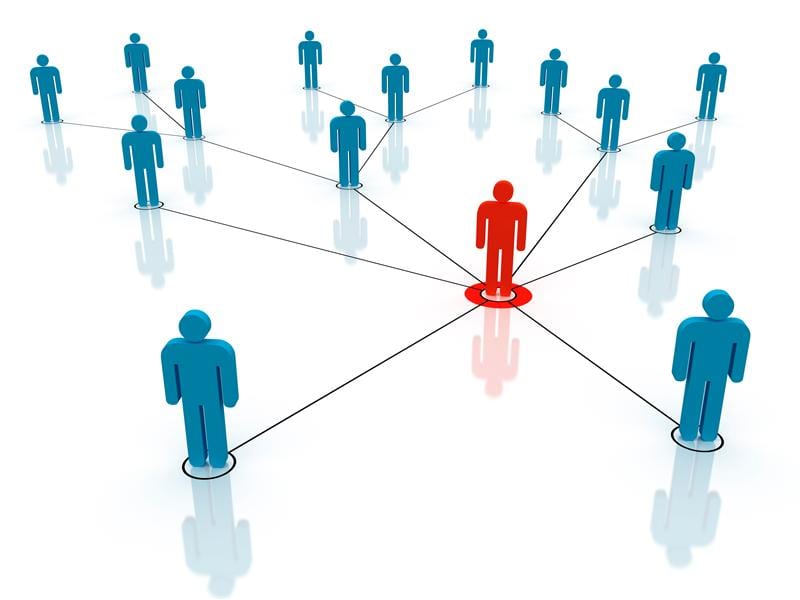 4
https://www.bartonassociates.com/blog/how-networking-can-improve-your-career-in-healthcare/
Networking: why
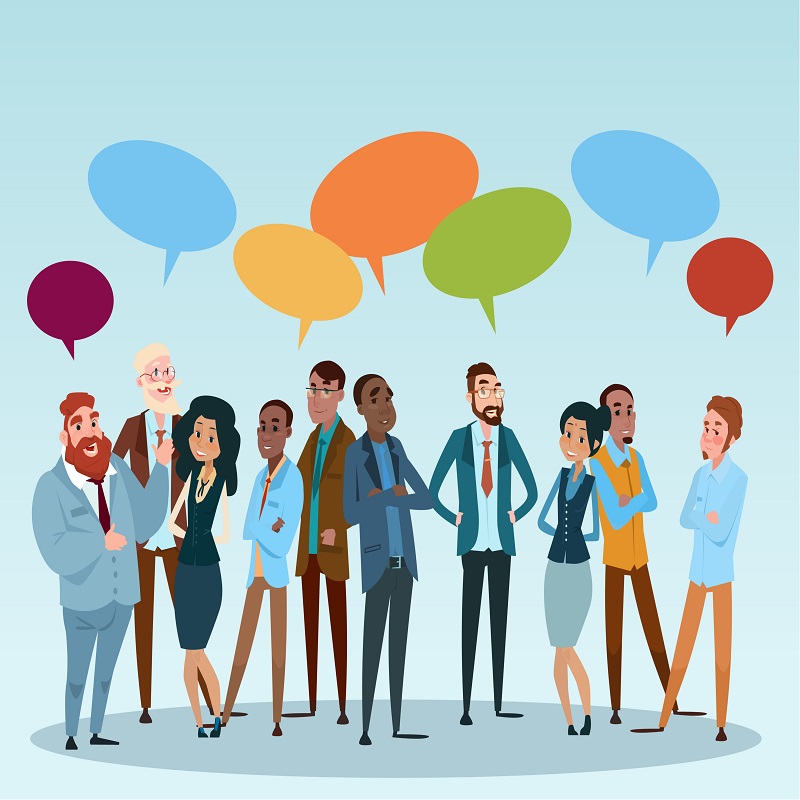 Build relationships
Find mentors
Find research opportunities
Establish connections for later in your career
Plan for one year out, five years out, ten years out
Find volunteer opportunities
5
Networking: Who?
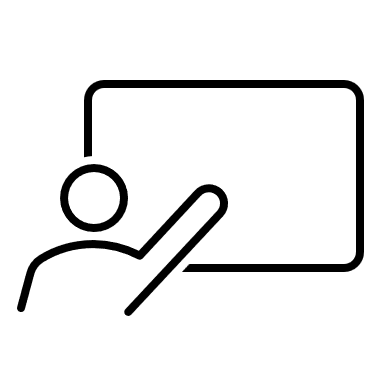 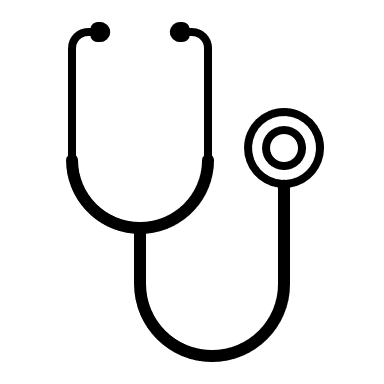 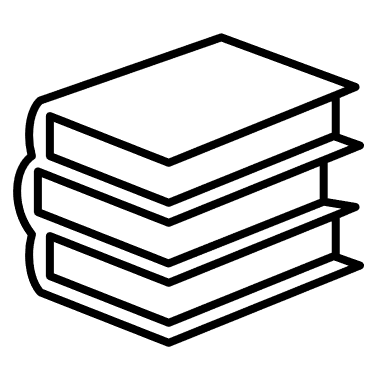 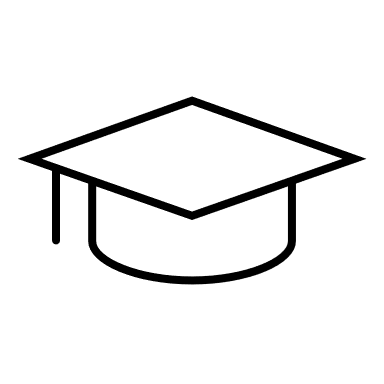 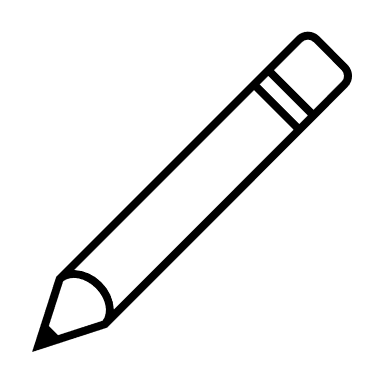 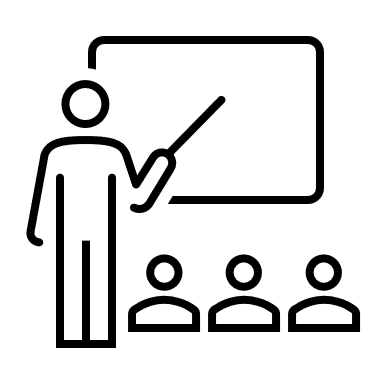 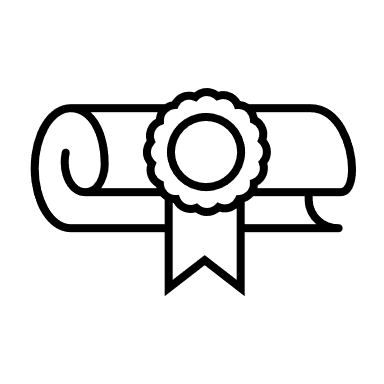 6
Where to network
In-person conferences
Virtual conferences
Online groups and communities
Professional Organizations
LinkedIn (stay tuned!)
WHERE ELSE DO WE NETWORK?
7
Define your networking goals
8
In-person conferences
Show up early, don't leave early
Bring business cards, if you have them
Bring writing tools 
Ask questions, don't give comments 
Be mindful of presenters' time
Do research about the presenters for the panels you're attending
If you have a name-tag, wear it (and if you don't have one, make one)
Herndon & Tarleton, 2022
9
Virtual conference
Show up early and don't leave early (unless the presenter has said it's okay)
Keep you microphone on mute
Try and be in a quiet place during the presentation
Abide by camera on/camera off specifications of the presenter 
Always be prepared to be on camera
Have a profile picture uploaded to your Zoom account & a professional name (i.e. your name)
Be active in the chat—ask questions, respond to questions, make affirming comments
Herndon & Tarleton, 2022
10
Online groups & communities
Herndon & Tarleton, 2022
11
Informational interviewing
What is an informational Interview?
Why are informational interviews useful to you? ​
A 20-60 min conversation with a person who could be helpful to you
Herndon & Tarleton, 2022
12
Questions to Ask in an Informational Interview
Herndon & Tarleton, 2022
13
Initiating a conversation
Herndon & Tarleton, 2022
14
LET'S PRACTICE!
Practice using conversation openers with your Breakout Rooms
Herndon & Tarleton, 2022
15
Stay connected and keep the relationship
Give them a business card
Ask if you can connect with them online (LinkedIn, Twitter, etc.)
If they give you the go ahead, send them a message and/or a "thank you"
Exchange contact information
After the networking: What now?
Herndon & Tarleton, 2022
16
[Speaker Notes: If you have an ePortfolio, using a QR code on a business card—or if you're on the fence about it.]
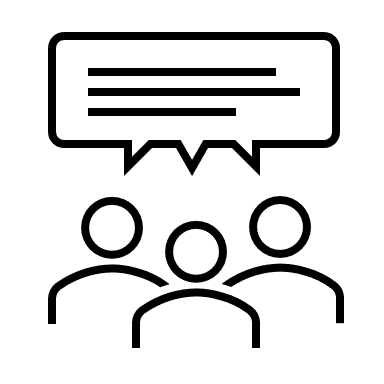 QUESTIONS/COMMENTS
Herndon & Tarleton, 2022
17
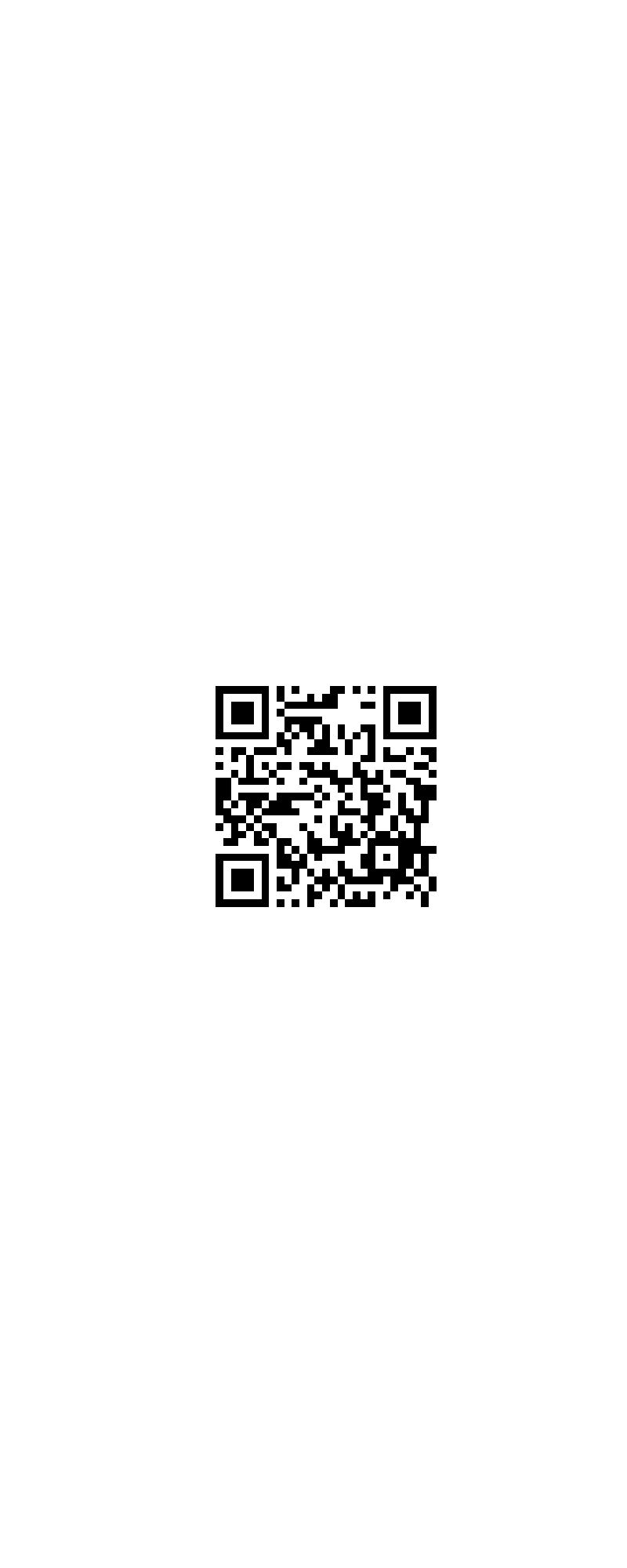 Take a short survey
https://forms.gle/EyyEBH7kFrpN8FwV8
Herndon & Tarleton, 2022
18
References and Resources
Guiseppi, Meg. “Your Online Reputation Precedes You.” HRMagazine 62, no. 3 (2017): 20. 
Guiseppi, Meg. “Mind Your Online Reputation: The Personal Branding Social Proof Paradigm and Two Little-Known Ways to Master It.” Career Planning and Adult Development Journal 32, no. 2 (2016): 120–127.
Malvey, Donna, and Sapp, Jessica. Your Healthcare Job Hunt: How Your Digital Presence Can Make or Break Your Career. Chicago: Health Administration Press, 2020. 
Rees, C.E. and Monrouxe, L.V. (2018), Who are you and who do you want to be? Key considerations in developing professional identities in medicine. Medical Journal of Australia, 209: 202-203.
Herndon & Tarleton, 2022
19